Циклове Методичне об’єднання вчителів української мови та літератури,світової літератури,російської мови
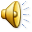 Методична проблема ЦМО вчителів-філологівФормування  життєвих  компетентностей  за допомогою елементів інноваційних технологій на уроках мови та літератури як шлях творчого поступу педагога та учня.
Головні завдання у викладанні  мови та літератури
1.  Засвоєння норм сучасної української мови  та творче сприйняття учнями естетичних та духовних цінностей текстів.
 
2.  Формування навичок комунікативно виправданого використання засобів мови з дотриманням етикетних норм спілкування.
 
3.  Виховання потреби вивчати українську мову ,  українську та світову літератури.
Мова-найважливіший засіб пізнання,спілкування і  впливу
Рідна мово,росту я крізь тебе,
Крізь родовища дум і краси.
Я курганом стою серед степу
На кордоні сльози і роси.
                       Я прошитий травою густою,
                       Я промитий Дніпром до кісток.
                       Рідна мово, без тебе ніхто я,
                       Мов відірваний вітром листок.
(П.Перебийніс)
Чернецька Наталія Борисівна 
голова циклового методичного об’єднання вчителів-філологів 
Головна мета  вчителя  виховувати в учнів загальнолюдські цінності добра, справедливості,людяності,милосердя.
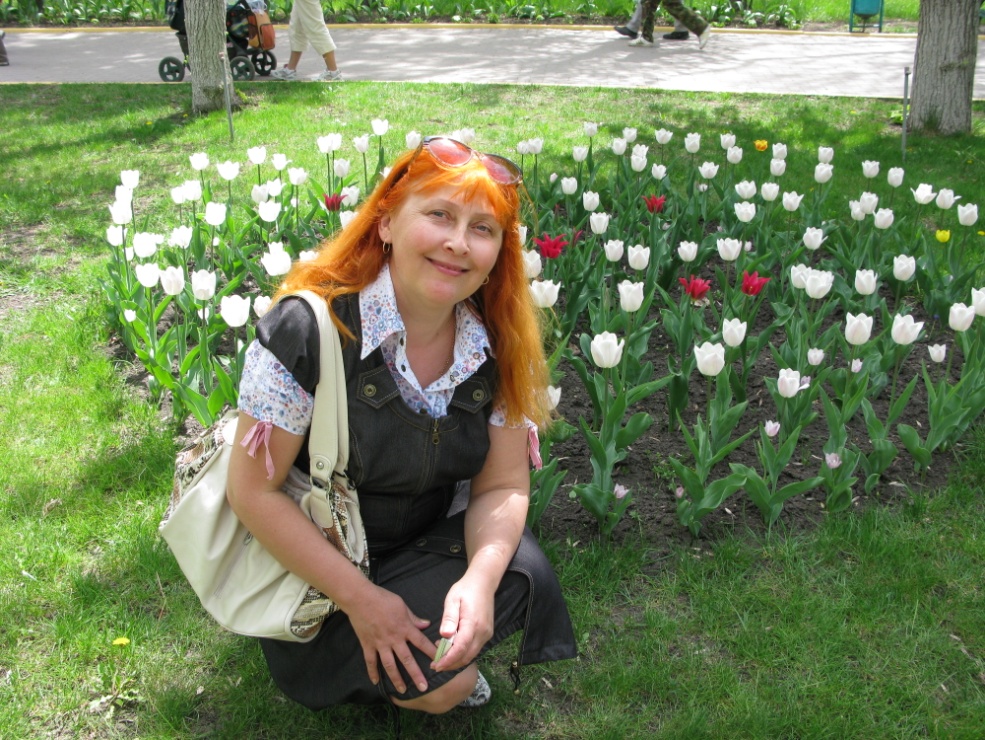 Методична проблема
“Формування мовленнєвої культури на уроках  словесності для розвитку творчих здібностей в учнів”
Плакати,сміятися,любити,
Обіймати думами світи,
Перелити душу свою в діти
І зорею в небо відійти. 
(М.Луків)
Слепцова Тетяна Михайлівна вчитель української мови та літератури
Методичнапроблема
Реалізація творчого потенціалу вчителя та учнів на уроках української словесності як шлях до формування ключових компетентностей вихованців.
“Багато є в світі таємниць, і одна з найбільших 
з-проміж них мова”.
(І.Вихованець)
Каратаєва Інна Станіславівна  вчитель української мови та літератури
Методичнапроблема
 Впровадження методів розвитку  критичного мислення  як засобу формування творчих здібностей у школярів
“Від людського життя на землі  і навіть від життя цілих поколінь людей залишається на землі тільки прекрасне” (О.Довженко)
Головна наша мета-  навчити учнів любити свій край,свою мову, свою рідну Україну.
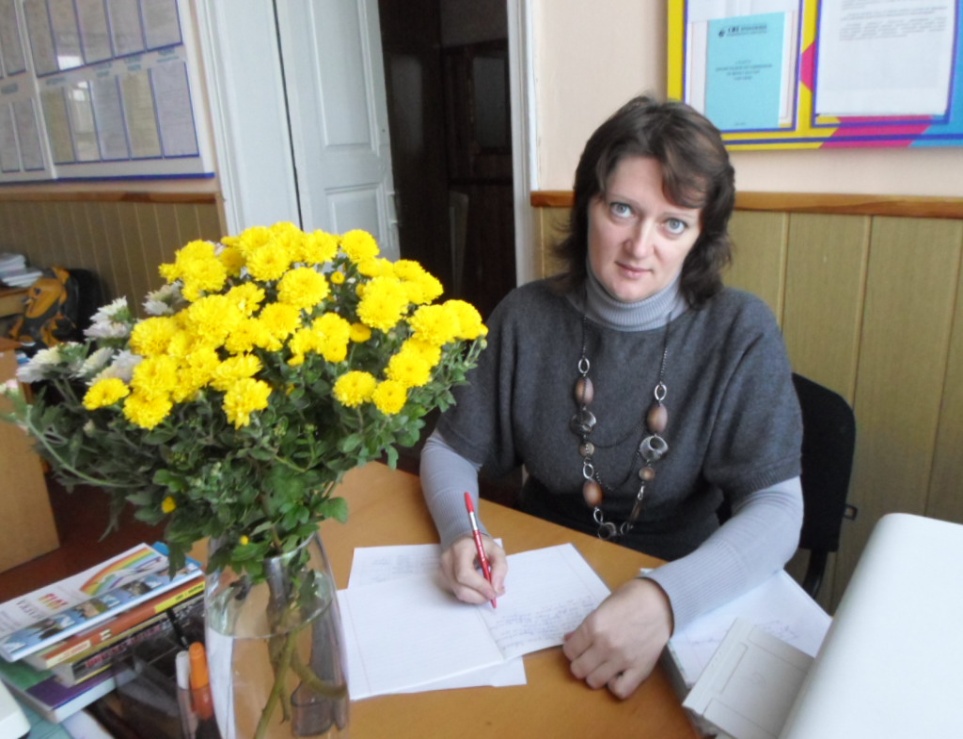 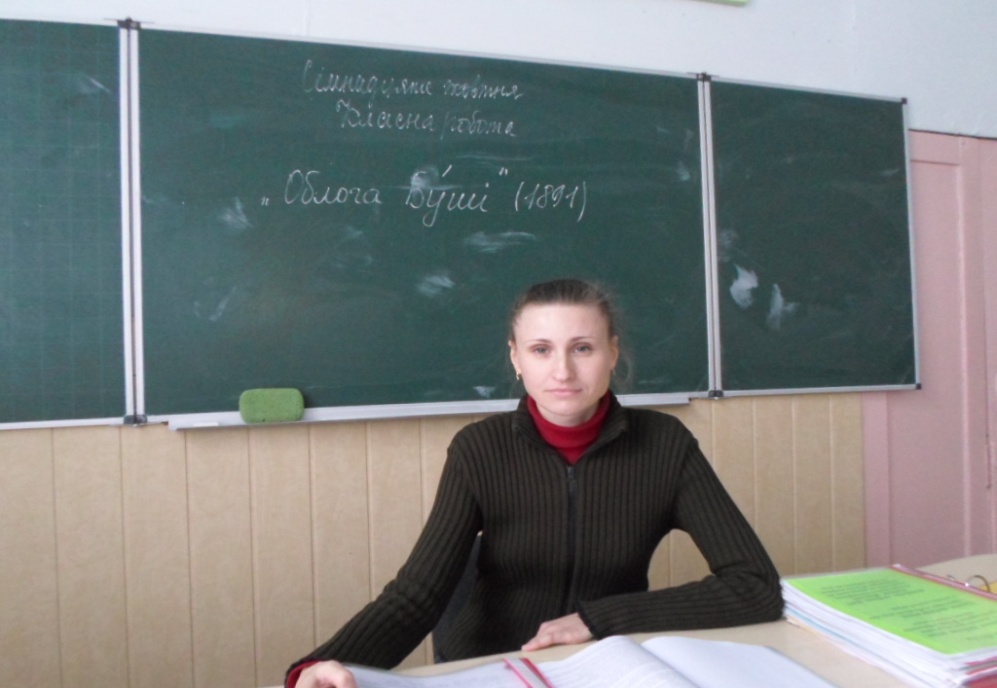 Ми вміємо проводити  уроки для міських семінарів
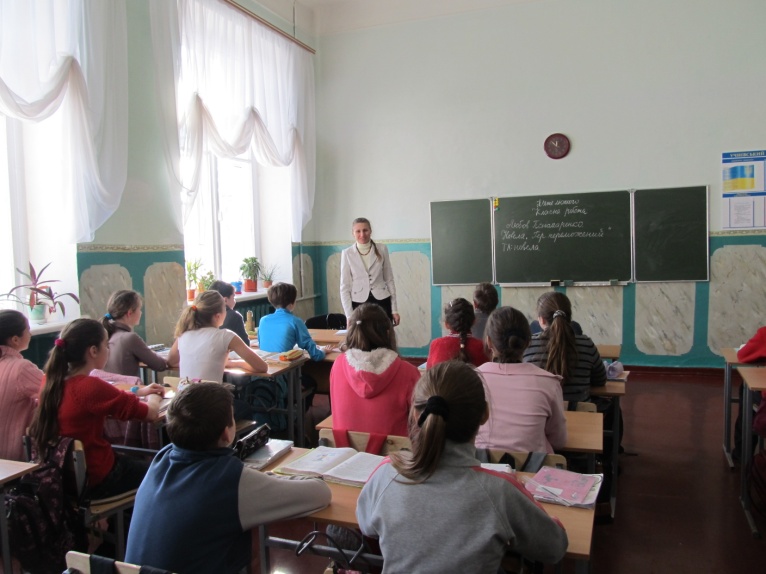